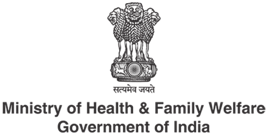 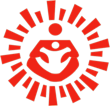 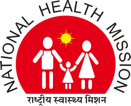 આ ટૂલકીટનો ઉપયોગ કઈ રીતે કરશો?
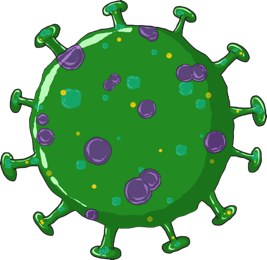 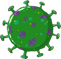 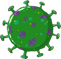 તાલીમ કીટ
કામની તમામ સૂચનાઓ વાંચી લો 
કીટની સામગ્રી એકબીજાને પૂરક અને સહાયરૂપ છે 
ફેસીલીટેટર માર્ગદર્શિકાની સહાયથી આ પ્રેઝન્ટેશન તૈયાર કરવામાં આવ્યું છે 
તાલીમ આપનારે એફ.જી.માં હેતુઓ અને સ્વ-મૂલ્યાંકન જાતે કરવાનું રહેશે 
પ્રેઝન્ટેશનના આધાર પર તૈયાર કરાયેલી 'પોકેટ બુક ઓફ ફાઈવ' એ એફ.એલ.ડબલ્યુ. માટેનું સંદર્ભ સાહિત્ય છે.
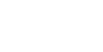 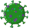 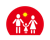 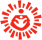 તાલીમ કીટમાં આવરી લેવાયેલ મહત્ત્વની સામગ્રી
વક્તાની નોંધ સાથેનું પ્રેઝન્ટેશન
એ.એન.એમ. અને આશાને તાલીમ દરમિયાન સહાયતા માટે પ્રેઝન્ટેશનના આધાર પર તૈયાર કરાયેલી 'પોકેટ બુક ઓફ ફાઈવ'
05
પ્રેઝન્ટેશનનો ઉપયોગ કરતી વખતે સહાય માટે ફેસીલીટેટર માર્ગદર્શિકા
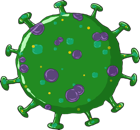 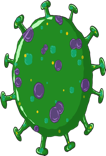 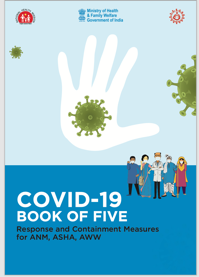 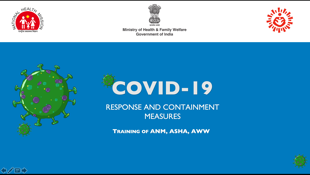 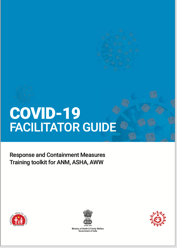 [Speaker Notes: The name of the disease is COVID-19. THIS IS CORONA VIRUS DISEASE –  discovered in 2019. The name of the organism that causes the disease is SARS-CoV-2. This stands for Severe (because it is serious) Acute Respiratory Syndrome- Coronavirus (the name of the family of viruses) 2. Coronaviruses cause several similar diseases including SARS, HINI (Swine flu) and the common cold and Influenza. 

Symptoms of COVID-19 are fever, cough and difficulty in breathing
If a person sees these symptoms, the person must immediately contact the government helpline numbers given in this slide.
If you know that the person with whom you have been in contact has been identified as positive for COVID-19, then the person must contact on the helpline numbers immediately.]
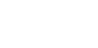 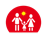 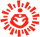 મહત્ત્વની સામગ્રી
ફેસીલીટેટર માર્ગદર્શિકા
પોકેટ બુક
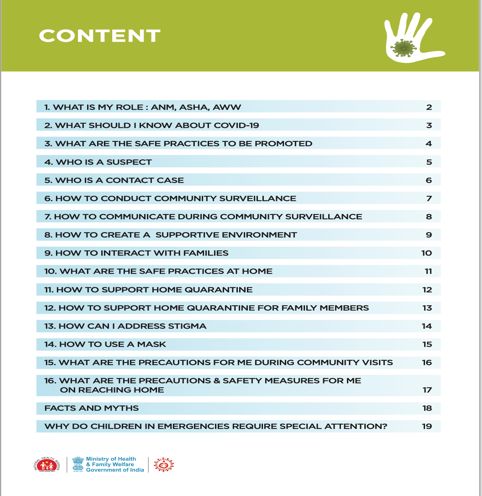 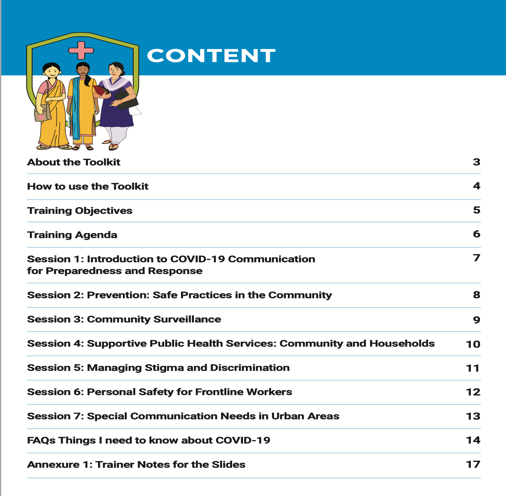 ફેસીલીટેટર માર્ગદર્શિકાનો ઉપયોગ કઈ રીતે કરશો?
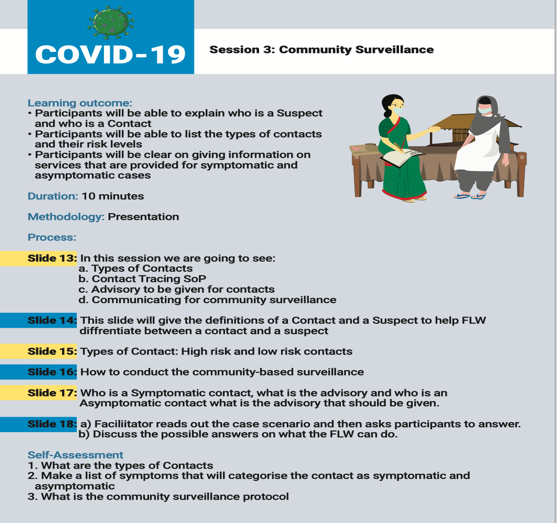 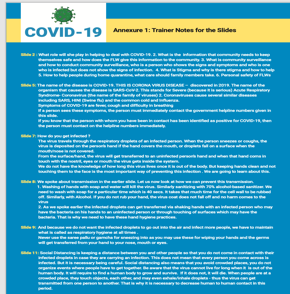 તાલીમાર્થીઓને દરેક સત્રના તાલીમના પરિણામો વિષે સત્ર પહેલા જણાવવાનું રહેશે.
સ્લાઈડમાં સ્લાઈડ વિષે સંક્ષિપ્તમાં માહિતી મળશે.
સત્રના અંતે, દરેક તાલીમાર્થી પાસે સ્વ-મૂલ્યાંકન કરાવવાનું રહેશે જેથી તમને ખ્યાલ આવે કે તમારા ઇનપુટ તેમના સુધી પહોંચ્યા છે કે નહિ.
અગત્યની સ્લાઈડ્સમાં સરળ સંદર્ભ માટે તાલીમ આપનારની નોંધ આપેલી છે.
પ્રેઝન્ટેશનનો ઉપયોગ કઈ રીતે કરશો?
બધી સ્લાઈડ્સના ઉપયોગ વિષે સમજવા માટે ફેસીલીટેટર માર્ગદર્શિકાનો ઉપયોગ કરો 
અગત્યની સ્લાઈડ્સમાં તાલીમ આપનાર માટે સ્લાઈડ્સને સમજાવવા માટેની વક્તા નોંધ આપેલી છે.
દરેક સત્રના અંતે સત્ર અંગેની સમજણ ચકાસવા માટે ફેસીલીટેટર માર્ગદર્શિકામાંથી સ્વ મૂલ્યાંકનનો ઉપયોગ કરો.
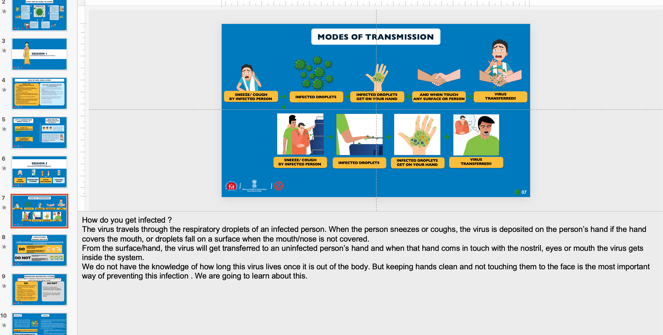 'પોકેટ બૂક ઓફ ફાઈવ'નો ઉપયોગ કઈ રીતે કરશો?
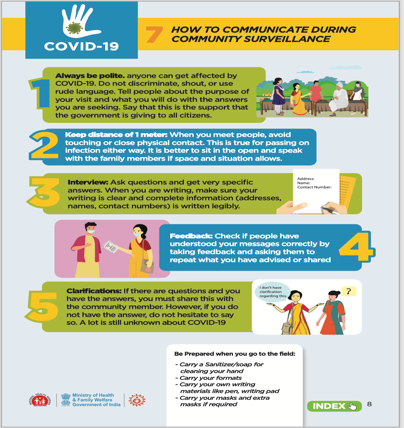 યાદ રાખવાની પાંચ બાબતો
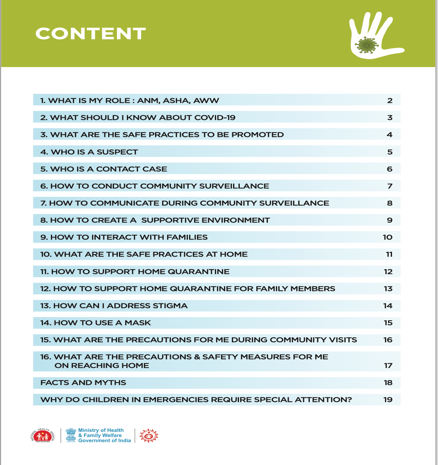 એફ.એલ.ડબલ્યુ. એ ફોન ઉપર ઉપયોગ કરવો
એફ.એલ.ડબલ્યુ. માટે હાથવગી સંદર્ભ માહિતી
અનુક્રમણિકા થી સીધા જ જે તે પાનાં ઉપર જઈ શકાશે
કઈ રીતે કામગીરી કરવી તે વિશેના પાંચ મહત્વના મુદ્દા
વર્ચુઅલ તાલીમ પ્રોટોકોલ
ધ્યાન કેન્દ્રિત રાખો 
તમારો અવાજ સંતુલનમાં રાખો 
શક્ય તેટલા તાલીમાર્થીઓ સાથે વાતચીત કરો 
ચર્ચા અને પ્રશ્નોત્તરી માટે પ્રોટોકોલ નક્કી કરો 
તાલીમાર્થીઓએ જ્યાં સુધી બોલવાનું શરુ ન કરો ત્યાં સુધી કેમેરા બંધ રાખવા
દરેકને ખ્યાલ જ છે કે ક્યાં થી લોગ-ઈન કરવાનું છે.
કનેક્ટ કરવા માટે ખાસ લોકોને સંદેશાઓ આપી દેવાયા છે.
સારું ઇન્ટરનેટ જોડાણ 
સત્ર માટે સમય 
નોંધણી
[Speaker Notes: Make sure your internet connection is good enough. Video teleconferencing training is conducted via the Internet, only a well-connected network can make a video conferencing training become a reality.
Well equip your training room. Before you begin a training class, you need to well equip your room with video conferencing equipment. Your trainees are spread over a large area . What you require is a PC, a webcam and a microphone speaker, and then you can start to lecture on the Internet by utilizing a greatvideo teleconferencing software like ezTalks Meetings.
In another circumstance, you have both students in the training room and other different places, and you have to give a lecture to all of them. At this time, you need to prepare more video teleconferencing equipment for the room, like external cameras and loudspeakers, gooseneck microphones for students to have a brainstorm, etc.
#3 Be familiar with video conferencing software. As a trainer, you need to be very familiar with the video conferencing tool before the training course, so that you might not waste time on some operational problems and thus increase the productivity.

Although it is conducted on the Internet, you should still be well dressed like what you did on the site. Make yourself look like a professional trainer, so that trainees might be more willing to believe you. Of course, what you lecture is of vital importance for students, so made elaborate preparations for your training content and focused on the training, because you are exposed in the camera.

Videoconferencing students, especially if they are remote, tend to sit back in a passive mode, which is not helpful to their learning at all. As a teacher, remember to have interactions with students as many as possible. Ask questions via chat or audio, create a poll, offer related resources and create other means of interactions.

It is necessary for both the trainer and trainees to have a good environment. If some students speak something loud or there are some noises from them when you are lecturing or one student is answering the question, you could mute them through the video conferencing software.]